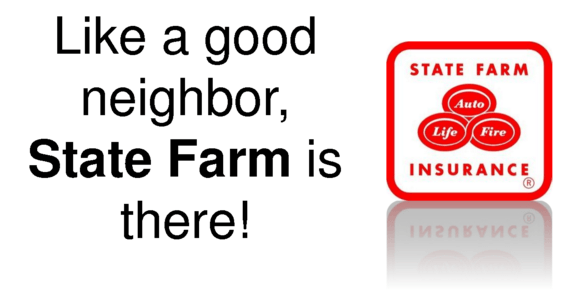 The Parable of the Good Samaritan
Luke 10:25-37
The Parable of the Good SamaritanLuke 10:25-37
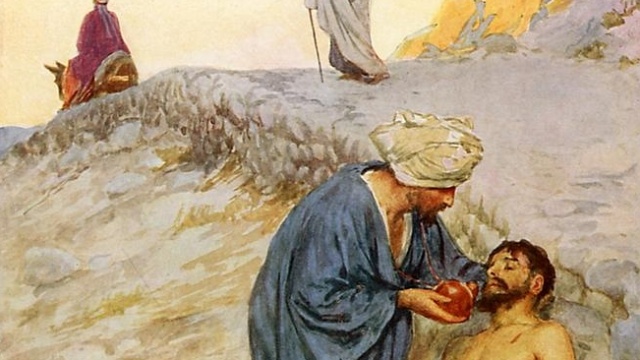 What Does It Take To Be A Good Neighbor?
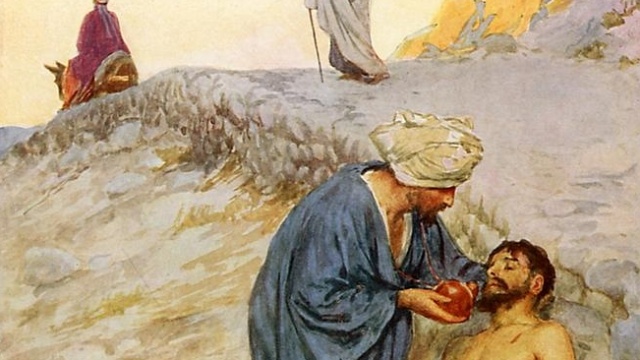 Opportunity - vs. 31-34
Compassion - v. 33
Involvement - v. 34
Generosity - vs. 34-35
What Does It Take To Be A Good Neighbor?
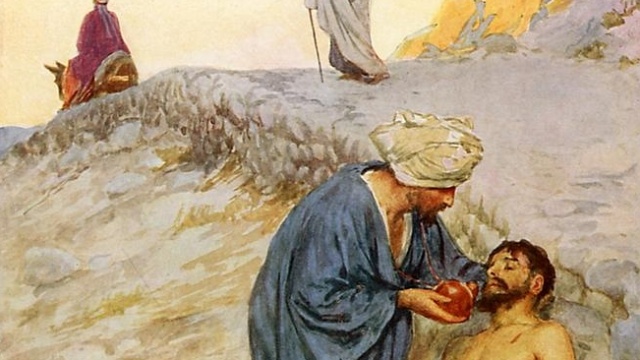 Opportunity - vs. 31-34
Compassion - v. 33
Involvement - v. 34
Generosity - vs. 34-35
“Go and do likewise.”